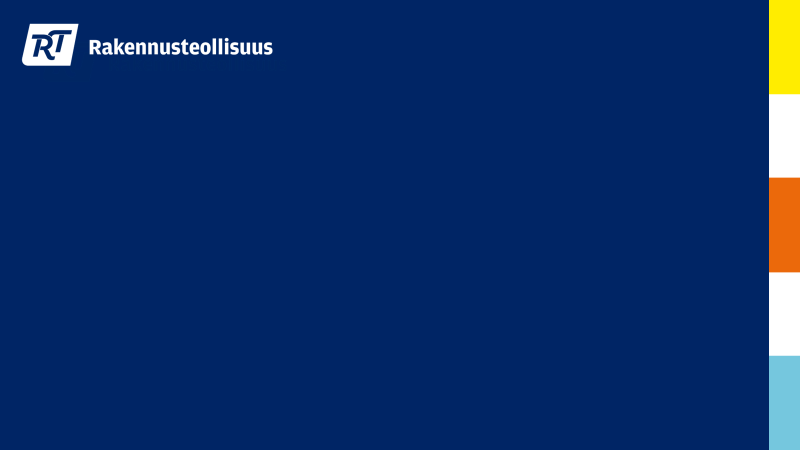 Työturvallisuus rakennusalalla
Työturvallisuuden opetusmateriaali

11. Putoamissuojaus
11. Putoamissuojaus
Putoamissuojauksen ratkaisuja:
Tekeminen muualla kuin korkealla
Kaiteet, aukkosuojat, kulkuesteet
Korvaavat työtavat
Henkilökohtaiset putoamissuojaimet

Käytettävä ratkaisu kuvataan yksityiskohtaisesti putoamissuojaussuunnitelmassa, työsuunnitelmassa (esim. telineasennussuunnitelma) ja/tai TTS:ssä
Kuva: Rakennusteollisuus RT
[Speaker Notes: Oppimistavoitteet:
Putoaminen matalaltakin sisältää aina vakavan seurauksen mahdollisuuden, siksi
Putoamissuojaus on suunniteltava yksityiskohtaisesti työvaiheittain ja -tehtävittäin
Putoamissuojaus suunnitellaan lähtökohtaisesti tehtäväksi teknisin ratkaisuin esim. kaitein, telinein henkilönostimin. Kaiteiden/telineiden yms. asennuksen/purun aikainen turvallisuus on myös suunniteltava
Henkilökohtaisten putoamissuojainten käyttö on riski itsessään ja edellyttää poikkeuksetta etukäteissuunnittelua sekä käyttäjien kouluttamista]
11. Putoamissuojaus
1. Tekeminen muualla kuin korkealla
Ensisijainen tapa ratkaista putoamissuojaus
putoamissuojaus ei perustu korkealla työskentelevän osaamiseen tai muistamiseen
putoamissuojauksen asentajan ei tarvitse työskennellä putoamisvaarallisesti
esim. kaide/kaideholkki lisätään maassa ennen nostoa tai jo elementtitehtaalla
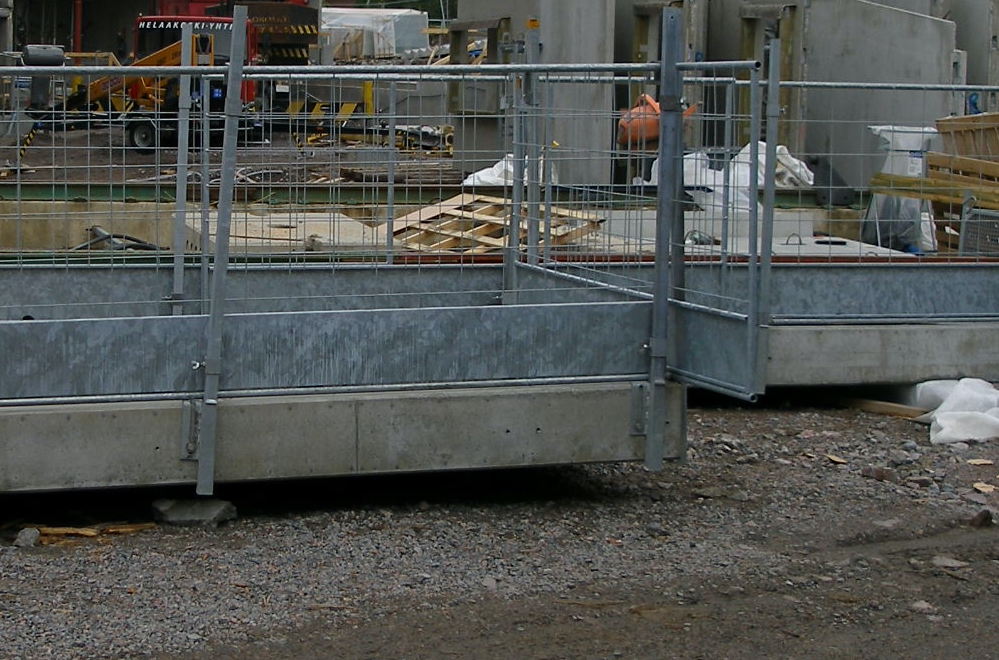 11. Putoamissuojaus
2. Kaiteet, aukkosuojat, kulkuesteet, asennetaan korkealla
Toissijainen tapa ratkaista putoamissuojaus
putoamissuojaus ei perustu korkealla työskentelevän osaamiseen tai muistamiseen
putoamissuojauksen asentaja tarvitsee putoamissuojaimet – pyrittävä siihen, että putoamissuojaimen ankkuripisteen voi tehdä muualla (esim. maassa tai elementtitehtaassa)
ankkuripisteenä sisäkierreankkuri, jossa esim. silmukkaruuvi
ankkuripisteen kestettävä vähintään 12 kN putoamisen suuntaan
11. Putoamissuojaus
3. Korvaavat työtavat, esim. henkilönostin
Vaikka työ tapahtuu korkealla, ei merkittävää putoamisvaaraa, mikäli:
maapohja kantaa/laite ei kaadu
laite mitoitettu oikein, eikä sitä ylikuormiteta
laite on kunnossa ja tarkastettu
laitetta käytetään käyttöohjeen mukaisesti (esim. ei kiivetä kaiteelle, laite tarkoitettu käytettäviin olosuhteisiin – esim. tuuliolot, alustan tasaisuus)
Vinopuomillisessa henkilönostimessa käytettävä valjaita
valjaat kiinnitetty enintään 2 m köydellä (mieluiten kela) nostimen korin valjaskoukun kiinnityspisteeseen (ei koskaan käsijohteeseen!)
Kurottajaan liitetty henkilönostokori: molemmat oltava hyväksyttyjä henkilöiden nostamiseen, tarkastettu yhdessä
Henkilönostimen käyttäjällä (oman) työnantajan kirjallinen lupa
11. Putoamissuojaus
4. Henkilökohtaiset putoamissuojaimet
Viimeinen vaihtoehto putoamissuojaukseen
putoamissuojaus perustuu osaamiseen, oikeisiin välineisiin ja muistamiseen
putoamissuojainten kiinnitysankkureiden asentaminen voi olla myös putoamisvaarallista työtä
jokainen työntekijä (myös työnjohto ym.) tarvitsee omat varusteet ja kiinnitysankkurit
Suojaaminen putoamiselta: kaiteet (1/2)
Yhtenäiset 
epäjatkuvuuskohdissa (esim. pilarit, nurkat) rako korkeintaan 25 cm
portaissa ja porrastasoilla koko pituudeltaan suojakaiteet
kun nousu 0,5–1,5 m, minimi toisen puolen käsijohde
kun nousu 1,5 m tai enemmän: suojakaide molemmin puolin
Kaiteen korkeus vähintään 1 m
alueella tehtävä työ voi edellyttää korkeampaa kaidetta 
Käsijohde, välijohde ja jalkalista (johteiden väli korkeintaan 50 cm) tai esim. verkkokaide
jalkalistan tehtävä on suojata sekä ihmisiä että esineitä putoamasta
Suunnittelussa voi hyödyntää esim. putoamissuojarakenteita valmistavien yritysten tuotetietoja
[Speaker Notes: Vna 205/2009


27 §
Putoamisen estävät suojarakenteet ja -laitteet
Putoamisen estävien suojarakenteiden ja -laitteiden, kuten esimerkiksi suojakaiteiden, on oltava suojausvaikutukseltaan mahdollisimman yhtenäisiä.
Jos työn tekeminen edellyttää, että putoamisen estävä suojarakenne tai -laite väliaikaisesti poistetaan, on käytettävä muita korvaavia suojatoimia. Työtä ei saa tehdä ennen kuin nämä suojatoimet on toteutettu. Putoamisen estävä suojarakenne tai -laite on palautettava paikalleen heti sen jälkeen, kun kyseinen työ on päättynyt tai keskeytynyt.
28 §
Suojaaminen putoamiselta
Sellaisten työtasojen ja kulkuteiden vapailla sivuilla, joilta voidaan pudota kahta metriä korkeammalta, sekä muulloinkin, milloin on olemassa erityinen tapaturman tai hukkumisen vaara, on oltava suojakaiteet tai muut suojarakenteet. Telineiden työtasot on varustettava kaiteilla, jos putoamiskorkeus on yli 2 metriä. Tehtäessä valutöitä yli 2 metrin korkeudella siirrettävän muotin yläreunasta, valua varten on järjestettävä kaitein suojattu työtaso. Portaat ja porrastasot on vapailta sivuiltaan varustettava koko pituudeltaan suojakaiteilla. Portaat, joissa ei tarvita suojakaidetta, on tarvittaessa varustettava erillisellä käsijohteella.
Putoamisen estämiseksi tehtävissä työtasojen ja kulkuteiden suojakaiteissa on oltava käsi- ja välijohde sekä jalkalista Telineiden kaiteissa on oltava jalkalista. Kaiteen korkeuden on oltava vähintään 1 metri. Johteet on sijoitettava siten, ettei minkään johteen alapuolella oleva pystysuora vapaa tila ole 0,5 metriä suurempi. Kaiteet saa korvata vastaavan turvallisuuden antavilla muilla suojarakenteilla, kuten tarkoituksenmukaisilla levyillä ja verkoilla. Suojakaiteen ja muun putoamista estävän suojarakenteen lujuudelle asetettavista vaatimuksista säädetään tämän asetuksen liitteessä 5.
Korkealla tehtävässä työssä on käytettävä putoamisen estävällä suojauksella varustettuja työtasoja tai henkilönostolaitteita taikka suojaverkkoja tai muita rakenteisiin kiinnitettäviä putoamisen estäviä suojarakenteita. Jos tällaisten laitteiden tai rakenteiden käyttäminen ei työn luonteen vuoksi ole mahdollista, on käytettävä tarkoitukseen soveltuvaa putoamisen estävää valjastyyppistä henkilönsuojainta köysineen. Köydet on kiinnitettävä turvallisesti.
Kaikki kuilut ja muut aukot, joihin henkilöt tai tavarat saattavat pudota, on joko suojattava jalkalistallisilla kaiteilla tai suljettava kansilla. Suojakannet on merkittävä selvästi, jotta ne erottuvat ympäristöstään. Suojakansien siirtyminen paikoiltaan on estettävä.
29 §
Suojaus putoavilta esineiltä
Jos työskentelypaikoille tai kulkuteille voi pudota rakennustarvikkeita tai -jätteitä, on suojaksi järjestettävä tarkoituksenmukaisia kaiteita, aitauksia, suojakatoksia tai muita turvallisuuslaitteita.
Kulkuaukon yläpuolelle tehtävät suojakatokset on sijoitettava aukon yläreunan korkeudelle ja niiden on ulotuttava vähintään 2,5 metriä rakenteesta ulospäin sekä 0,5 metriä kulkuaukon molemmille sivuille. Suojakatoksen ulkoreunassa on tarvittaessa oltava suojalevy.
Jolleivät turvallisuuslaitteet ole paikoillaan, vaara-alueelle pääsy on estettävä luotettavalla tavalla esimerkiksi vartijaa käyttämällä.
30 §
Työskentelytasot
Rakennustyössä käytettävien työskentelytasojen on oltava työ ja työolosuhteet huomioon ottaen mahdollisimman tarkoituksenmukaiset.
Työskentelytasojen mitoituksen on vastattava työn luonnetta ja siihen kohdistuvia rasituksia sekä mahdollistettava työskentely ja liikkuminen turvallisesti.
Työtason leveyden on oltava riittävä. Työtason leveydessä on otettava huomioon myös tavaran sijainti, ominaisuudet ja kuljetus.
Työskentelytasoilla ja telineillä työskenneltäessä on toteutettava tarvittavat turvallisuustoimenpiteet siten, että sääolot eivät vaaranna työntekijöiden työturvallisuutta.]
Suojaaminen putoamiselta: kaiteet (2/2)
Kun kaiteen tarkoituksena on ihmisen putoamisen estäminen: ylimmän johteen (käsijohde) ja kaidetolppien kestettävä 1 kN (n. 100 kg) pistekuorma epäedullisimmassa kohdassa -> jänneväli, puun luokitus, kaidetolppien kiinnitys
Huom! Kaide mitoitetaan kestävämmäksi kaltevalla pinnalla, jossa henkilö voi liukua tai pyöriä vauhdilla kaidetta vasten
ajoneuvojen (kuten henkilönostinten) putoaminen estetään esim. ajoesteillä (esim. kiila tai lattiaan kiinnitetty pönkkä, jonka yli henkilönostin ei pääse)
Putoamissuojaussuunnitelmassa esitetty:
jokaisen reunan kaidetyyppi, jänneväli, (puusta olevan johteen luokitus), tolppamalli, kiinnitystarvikkeet, mitoitus (esim. valmistajan tuotekoodein)
suojakaiteiden asentaminen valmiiksi paikoilleen esim. elementtiin tai portaaseen jne.
[Speaker Notes: Vna 205/2009


27 §
Putoamisen estävät suojarakenteet ja -laitteet
Putoamisen estävien suojarakenteiden ja -laitteiden, kuten esimerkiksi suojakaiteiden, on oltava suojausvaikutukseltaan mahdollisimman yhtenäisiä.
Jos työn tekeminen edellyttää, että putoamisen estävä suojarakenne tai -laite väliaikaisesti poistetaan, on käytettävä muita korvaavia suojatoimia. Työtä ei saa tehdä ennen kuin nämä suojatoimet on toteutettu. Putoamisen estävä suojarakenne tai -laite on palautettava paikalleen heti sen jälkeen, kun kyseinen työ on päättynyt tai keskeytynyt.
28 §
Suojaaminen putoamiselta
Sellaisten työtasojen ja kulkuteiden vapailla sivuilla, joilta voidaan pudota kahta metriä korkeammalta, sekä muulloinkin, milloin on olemassa erityinen tapaturman tai hukkumisen vaara, on oltava suojakaiteet tai muut suojarakenteet. Telineiden työtasot on varustettava kaiteilla, jos putoamiskorkeus on yli 2 metriä. Tehtäessä valutöitä yli 2 metrin korkeudella siirrettävän muotin yläreunasta, valua varten on järjestettävä kaitein suojattu työtaso. Portaat ja porrastasot on vapailta sivuiltaan varustettava koko pituudeltaan suojakaiteilla. Portaat, joissa ei tarvita suojakaidetta, on tarvittaessa varustettava erillisellä käsijohteella.
Putoamisen estämiseksi tehtävissä työtasojen ja kulkuteiden suojakaiteissa on oltava käsi- ja välijohde sekä jalkalista Telineiden kaiteissa on oltava jalkalista. Kaiteen korkeuden on oltava vähintään 1 metri. Johteet on sijoitettava siten, ettei minkään johteen alapuolella oleva pystysuora vapaa tila ole 0,5 metriä suurempi. Kaiteet saa korvata vastaavan turvallisuuden antavilla muilla suojarakenteilla, kuten tarkoituksenmukaisilla levyillä ja verkoilla. Suojakaiteen ja muun putoamista estävän suojarakenteen lujuudelle asetettavista vaatimuksista säädetään tämän asetuksen liitteessä 5.
Korkealla tehtävässä työssä on käytettävä putoamisen estävällä suojauksella varustettuja työtasoja tai henkilönostolaitteita taikka suojaverkkoja tai muita rakenteisiin kiinnitettäviä putoamisen estäviä suojarakenteita. Jos tällaisten laitteiden tai rakenteiden käyttäminen ei työn luonteen vuoksi ole mahdollista, on käytettävä tarkoitukseen soveltuvaa putoamisen estävää valjastyyppistä henkilönsuojainta köysineen. Köydet on kiinnitettävä turvallisesti.
Kaikki kuilut ja muut aukot, joihin henkilöt tai tavarat saattavat pudota, on joko suojattava jalkalistallisilla kaiteilla tai suljettava kansilla. Suojakannet on merkittävä selvästi, jotta ne erottuvat ympäristöstään. Suojakansien siirtyminen paikoiltaan on estettävä.
29 §
Suojaus putoavilta esineiltä
Jos työskentelypaikoille tai kulkuteille voi pudota rakennustarvikkeita tai -jätteitä, on suojaksi järjestettävä tarkoituksenmukaisia kaiteita, aitauksia, suojakatoksia tai muita turvallisuuslaitteita.
Kulkuaukon yläpuolelle tehtävät suojakatokset on sijoitettava aukon yläreunan korkeudelle ja niiden on ulotuttava vähintään 2,5 metriä rakenteesta ulospäin sekä 0,5 metriä kulkuaukon molemmille sivuille. Suojakatoksen ulkoreunassa on tarvittaessa oltava suojalevy.
Jolleivät turvallisuuslaitteet ole paikoillaan, vaara-alueelle pääsy on estettävä luotettavalla tavalla esimerkiksi vartijaa käyttämällä.
30 §
Työskentelytasot
Rakennustyössä käytettävien työskentelytasojen on oltava työ ja työolosuhteet huomioon ottaen mahdollisimman tarkoituksenmukaiset.
Työskentelytasojen mitoituksen on vastattava työn luonnetta ja siihen kohdistuvia rasituksia sekä mahdollistettava työskentely ja liikkuminen turvallisesti.
Työtason leveyden on oltava riittävä. Työtason leveydessä on otettava huomioon myös tavaran sijainti, ominaisuudet ja kuljetus.
Työskentelytasoilla ja telineillä työskenneltäessä on toteutettava tarvittavat turvallisuustoimenpiteet siten, että sääolot eivät vaaranna työntekijöiden työturvallisuutta.]
Suojaaminen putoamiselta: aukkosuojat
Ihmisen mentävät aukot suojataan aina
jalkaterän mentävät kulkuteillä ja työalueilla
Aukot suojataan kaiteilla, kun pienempi sivu tai halkaisija on yli 1 m
Suojakannen kestettävä alueella käytettävien koneiden paino, kuitenkin vähintään 150 kg
suojakannen paikaltaan siirtyminen estetty esim. aluspuilla tai kiinnityksellä
suojakansi on merkitty näkyvästi (yleensä punainen rasti)
Putoamissuojaussuunnitelmassa esitetty:
jokaisen aukkosuojan materiaalivahvuus suhteessa aukon kokoon (esim. vanerin paksuus, alus-/tukipuupuut), merkintätapa, kiinnitys
Kuva: Betoniteollisuus ry, Betonielementtien turvallinen asennus
[Speaker Notes: Vna 205/2009


27 §
Putoamisen estävät suojarakenteet ja -laitteet
Putoamisen estävien suojarakenteiden ja -laitteiden, kuten esimerkiksi suojakaiteiden, on oltava suojausvaikutukseltaan mahdollisimman yhtenäisiä.
Jos työn tekeminen edellyttää, että putoamisen estävä suojarakenne tai -laite väliaikaisesti poistetaan, on käytettävä muita korvaavia suojatoimia. Työtä ei saa tehdä ennen kuin nämä suojatoimet on toteutettu. Putoamisen estävä suojarakenne tai -laite on palautettava paikalleen heti sen jälkeen, kun kyseinen työ on päättynyt tai keskeytynyt.
28 §
Suojaaminen putoamiselta
Sellaisten työtasojen ja kulkuteiden vapailla sivuilla, joilta voidaan pudota kahta metriä korkeammalta, sekä muulloinkin, milloin on olemassa erityinen tapaturman tai hukkumisen vaara, on oltava suojakaiteet tai muut suojarakenteet. Telineiden työtasot on varustettava kaiteilla, jos putoamiskorkeus on yli 2 metriä. Tehtäessä valutöitä yli 2 metrin korkeudella siirrettävän muotin yläreunasta, valua varten on järjestettävä kaitein suojattu työtaso. Portaat ja porrastasot on vapailta sivuiltaan varustettava koko pituudeltaan suojakaiteilla. Portaat, joissa ei tarvita suojakaidetta, on tarvittaessa varustettava erillisellä käsijohteella.
Putoamisen estämiseksi tehtävissä työtasojen ja kulkuteiden suojakaiteissa on oltava käsi- ja välijohde sekä jalkalista Telineiden kaiteissa on oltava jalkalista. Kaiteen korkeuden on oltava vähintään 1 metri. Johteet on sijoitettava siten, ettei minkään johteen alapuolella oleva pystysuora vapaa tila ole 0,5 metriä suurempi. Kaiteet saa korvata vastaavan turvallisuuden antavilla muilla suojarakenteilla, kuten tarkoituksenmukaisilla levyillä ja verkoilla. Suojakaiteen ja muun putoamista estävän suojarakenteen lujuudelle asetettavista vaatimuksista säädetään tämän asetuksen liitteessä 5.
Korkealla tehtävässä työssä on käytettävä putoamisen estävällä suojauksella varustettuja työtasoja tai henkilönostolaitteita taikka suojaverkkoja tai muita rakenteisiin kiinnitettäviä putoamisen estäviä suojarakenteita. Jos tällaisten laitteiden tai rakenteiden käyttäminen ei työn luonteen vuoksi ole mahdollista, on käytettävä tarkoitukseen soveltuvaa putoamisen estävää valjastyyppistä henkilönsuojainta köysineen. Köydet on kiinnitettävä turvallisesti.
Kaikki kuilut ja muut aukot, joihin henkilöt tai tavarat saattavat pudota, on joko suojattava jalkalistallisilla kaiteilla tai suljettava kansilla. Suojakannet on merkittävä selvästi, jotta ne erottuvat ympäristöstään. Suojakansien siirtyminen paikoiltaan on estettävä.
29 §
Suojaus putoavilta esineiltä
Jos työskentelypaikoille tai kulkuteille voi pudota rakennustarvikkeita tai -jätteitä, on suojaksi järjestettävä tarkoituksenmukaisia kaiteita, aitauksia, suojakatoksia tai muita turvallisuuslaitteita.
Kulkuaukon yläpuolelle tehtävät suojakatokset on sijoitettava aukon yläreunan korkeudelle ja niiden on ulotuttava vähintään 2,5 metriä rakenteesta ulospäin sekä 0,5 metriä kulkuaukon molemmille sivuille. Suojakatoksen ulkoreunassa on tarvittaessa oltava suojalevy.
Jolleivät turvallisuuslaitteet ole paikoillaan, vaara-alueelle pääsy on estettävä luotettavalla tavalla esimerkiksi vartijaa käyttämällä.
30 §
Työskentelytasot
Rakennustyössä käytettävien työskentelytasojen on oltava työ ja työolosuhteet huomioon ottaen mahdollisimman tarkoituksenmukaiset.
Työskentelytasojen mitoituksen on vastattava työn luonnetta ja siihen kohdistuvia rasituksia sekä mahdollistettava työskentely ja liikkuminen turvallisesti.
Työtason leveyden on oltava riittävä. Työtason leveydessä on otettava huomioon myös tavaran sijainti, ominaisuudet ja kuljetus.
Työskentelytasoilla ja telineillä työskenneltäessä on toteutettava tarvittavat turvallisuustoimenpiteet siten, että sääolot eivät vaaranna työntekijöiden työturvallisuutta.]
Suojaaminen putoamiselta: verkot, katokset jne.
Verkkoja ja katoksia käytetään pääasiassa suojaamaan ihmisiä putoavilta esineiltä
tarvitaan mm. kulkuteiden yläpuolelle
Mitoitetaan putoamiskorkeuden ja mahdollisesti putoavien esineiden painon ja muodon perusteella
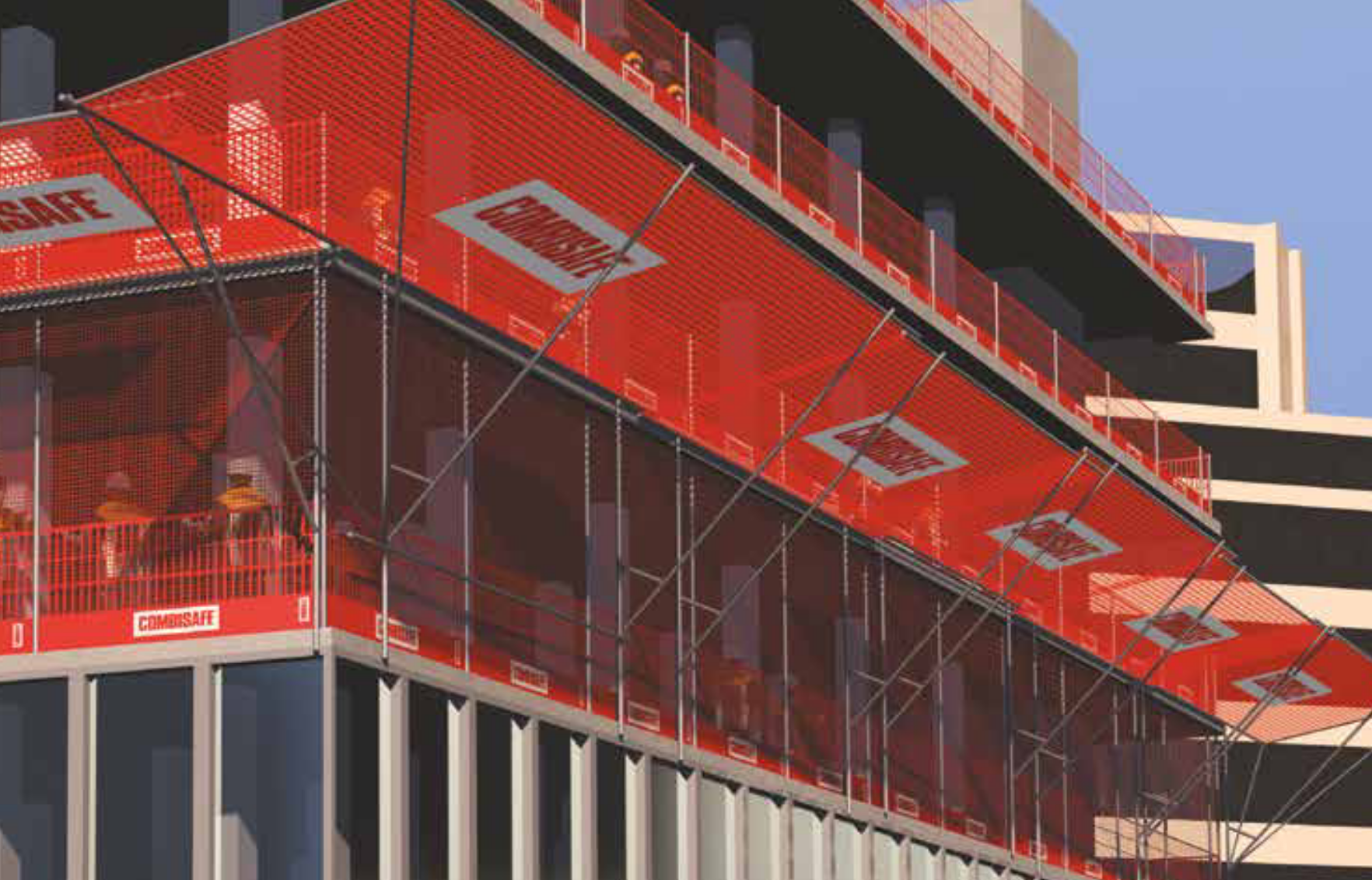 Suojakatos ja kulkusiltaKuva: Harri Pakarinen, TR-opas
Suoja- ja turvaverkkoja voidaan käyttää esineiden sekä ihmisen putoamisen pysäyttämiseen -> suunniteltava pätevän henkilön toimesta (Kuva: combisafe.com)
[Speaker Notes: Vna 205/2009


27 §
Putoamisen estävät suojarakenteet ja -laitteet
Putoamisen estävien suojarakenteiden ja -laitteiden, kuten esimerkiksi suojakaiteiden, on oltava suojausvaikutukseltaan mahdollisimman yhtenäisiä.
Jos työn tekeminen edellyttää, että putoamisen estävä suojarakenne tai -laite väliaikaisesti poistetaan, on käytettävä muita korvaavia suojatoimia. Työtä ei saa tehdä ennen kuin nämä suojatoimet on toteutettu. Putoamisen estävä suojarakenne tai -laite on palautettava paikalleen heti sen jälkeen, kun kyseinen työ on päättynyt tai keskeytynyt.
28 §
Suojaaminen putoamiselta
Sellaisten työtasojen ja kulkuteiden vapailla sivuilla, joilta voidaan pudota kahta metriä korkeammalta, sekä muulloinkin, milloin on olemassa erityinen tapaturman tai hukkumisen vaara, on oltava suojakaiteet tai muut suojarakenteet. Telineiden työtasot on varustettava kaiteilla, jos putoamiskorkeus on yli 2 metriä. Tehtäessä valutöitä yli 2 metrin korkeudella siirrettävän muotin yläreunasta, valua varten on järjestettävä kaitein suojattu työtaso. Portaat ja porrastasot on vapailta sivuiltaan varustettava koko pituudeltaan suojakaiteilla. Portaat, joissa ei tarvita suojakaidetta, on tarvittaessa varustettava erillisellä käsijohteella.
Putoamisen estämiseksi tehtävissä työtasojen ja kulkuteiden suojakaiteissa on oltava käsi- ja välijohde sekä jalkalista Telineiden kaiteissa on oltava jalkalista. Kaiteen korkeuden on oltava vähintään 1 metri. Johteet on sijoitettava siten, ettei minkään johteen alapuolella oleva pystysuora vapaa tila ole 0,5 metriä suurempi. Kaiteet saa korvata vastaavan turvallisuuden antavilla muilla suojarakenteilla, kuten tarkoituksenmukaisilla levyillä ja verkoilla. Suojakaiteen ja muun putoamista estävän suojarakenteen lujuudelle asetettavista vaatimuksista säädetään tämän asetuksen liitteessä 5.
Korkealla tehtävässä työssä on käytettävä putoamisen estävällä suojauksella varustettuja työtasoja tai henkilönostolaitteita taikka suojaverkkoja tai muita rakenteisiin kiinnitettäviä putoamisen estäviä suojarakenteita. Jos tällaisten laitteiden tai rakenteiden käyttäminen ei työn luonteen vuoksi ole mahdollista, on käytettävä tarkoitukseen soveltuvaa putoamisen estävää valjastyyppistä henkilönsuojainta köysineen. Köydet on kiinnitettävä turvallisesti.
Kaikki kuilut ja muut aukot, joihin henkilöt tai tavarat saattavat pudota, on joko suojattava jalkalistallisilla kaiteilla tai suljettava kansilla. Suojakannet on merkittävä selvästi, jotta ne erottuvat ympäristöstään. Suojakansien siirtyminen paikoiltaan on estettävä.
29 §
Suojaus putoavilta esineiltä
Jos työskentelypaikoille tai kulkuteille voi pudota rakennustarvikkeita tai -jätteitä, on suojaksi järjestettävä tarkoituksenmukaisia kaiteita, aitauksia, suojakatoksia tai muita turvallisuuslaitteita.
Kulkuaukon yläpuolelle tehtävät suojakatokset on sijoitettava aukon yläreunan korkeudelle ja niiden on ulotuttava vähintään 2,5 metriä rakenteesta ulospäin sekä 0,5 metriä kulkuaukon molemmille sivuille. Suojakatoksen ulkoreunassa on tarvittaessa oltava suojalevy.
Jolleivät turvallisuuslaitteet ole paikoillaan, vaara-alueelle pääsy on estettävä luotettavalla tavalla esimerkiksi vartijaa käyttämällä.
30 §
Työskentelytasot
Rakennustyössä käytettävien työskentelytasojen on oltava työ ja työolosuhteet huomioon ottaen mahdollisimman tarkoituksenmukaiset.
Työskentelytasojen mitoituksen on vastattava työn luonnetta ja siihen kohdistuvia rasituksia sekä mahdollistettava työskentely ja liikkuminen turvallisesti.
Työtason leveyden on oltava riittävä. Työtason leveydessä on otettava huomioon myös tavaran sijainti, ominaisuudet ja kuljetus.
Työskentelytasoilla ja telineillä työskenneltäessä on toteutettava tarvittavat turvallisuustoimenpiteet siten, että sääolot eivät vaaranna työntekijöiden työturvallisuutta.]
Suojaaminen putoamiselta ja  liikenneturvallisuus
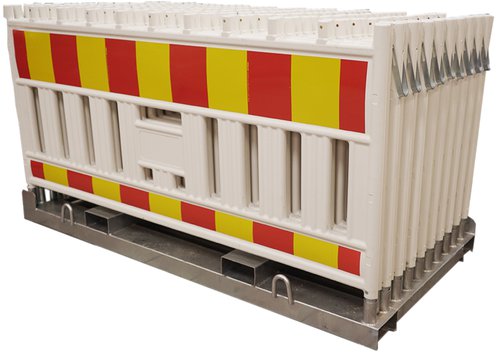 Kevyitä suojia (liikenneaidat) tarvitaan suojamaan ja sulkemaan työmaa-alue kevyeltä liikenteeltä – niitä käytetään myös työmaan sisäisen kevyen liikenteen suojauksessa ja ohjaamisessa
Raskasesteitä tarvitaan suojaamaan ja sulkemaan työmaa-alue ajoneuvoliikenteeltä; käytetään myös työmaan sisällä mm. kaivantojen ja liikenneväylien erottamiseen
Suojaussuunnitelmassa esitetty
suojatyyppi, kiinnitystapa, mitoitus (määräytyy mm. ajonopeuden, massojen ja alueen liikenteen mukaan)
Liikenneaita (Kuva: Ramirent)
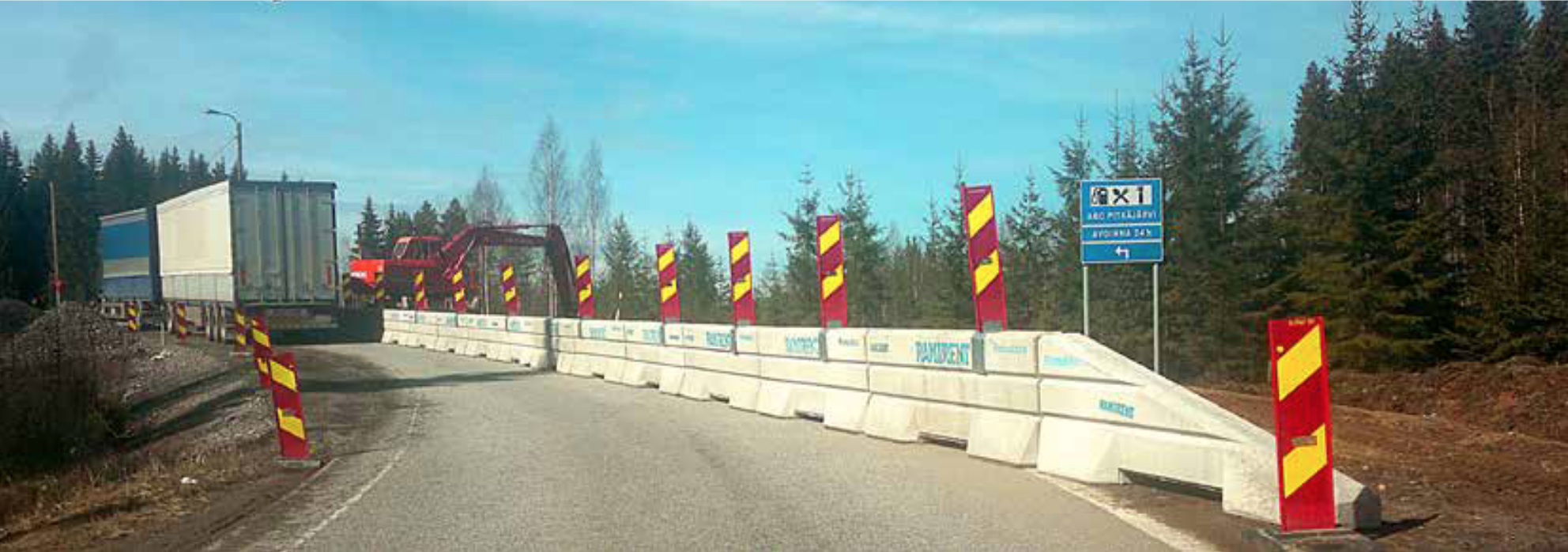 Raskaseste (Kuva: Ramirent)
[Speaker Notes: Ramirent liikenneturvatuotteet: https://product-docs.ramirent.digital/121901-liikenneturvatuotteet-2019.pdf]
Putoamissuojaus henkilönsuojaimilla (1/2)
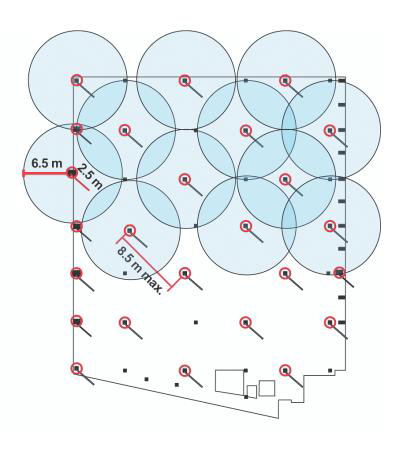 Henkilökohtaisia putoamissuojaimia voidaan tarvita esim. elementtien asennuksessa tai teknisen putoamissuojauksen rakentamisen/purun yhteydessä
Ensisijaisesti käytetään putoamisen estäviä ratkaisuja (kiinnittäydytään kiinnityspisteeseen tai elämänlankaan niin lyhyellä köydellä, ettei reunan yli voi pudota)
Toissijaisesti putoamisen pysäyttävä ratkaisu (putoaminen pysäytetään ennen maata)
Ankkuripisteiden työskentelyalueet
Kuva: Betoniteollisuus ry ja Finnmap Consulting
Putoamissuojaus henkilönsuojaimilla (2/2)
Putoamissuojaussuunnitelmassa esitetään muun muassa:
Kiinnitys-/ankkuripiste (jokaiselle henkilölle oma, myös työnjohto ym.)
Soveltuvat valjastyypit, liitosköydet, säätö- ja kiinnitysvälineet (sulkurenkaat, koukut, ankkurinauhat, pultit, pituudensäätimet/tarraimet, kelat…)
Putoamisen pysäyttävä ratkaisu, lisäksi:
kiinnityspiste mitoitettu (12 kN), nykäyksenvaimennin
suojaimen varaan pudonneen pelastaminen
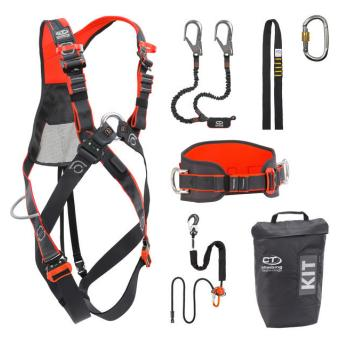 Kuva: vandernet.com
Putoamissuojaus: välineiden tarkastus
Putoamissuojarakenteille ja -suojaimille tehdään vastaanottotarkastus työmaalla
Putoamissuojaimet ja niiden osat tarkastettava valtuutetun tarkastajan toimesta vuosittain ja käyttäjän toimesta ennen jokaista käyttökertaa
käyttäjien oltava perehdytettyjä suojainten käyttöön, tarkastamiseen ja ylläpitoon
Kuva: Betoniteollisuus ry(Toteutus ja taitto: Mittaviiva Oy, Kuva: Mikko Marjasalo)
[Speaker Notes: https://betoni.com/wp-content/uploads/2015/11/ontelolaattasarjakuva-1.pdf]
Portaat, kulkusillat ja  -rampit
Tasoerojen kohdalla kulkemista ja  kuljetuksia varten on järjestettävä tarkoituksenmukainen kulkutie
porras tasoeron ollessa 0,5 m (tai yli) (suositus kulkuteillä: 30 cm alkaen)
portaan leveys min. 0,6 m, askelmat vaakatasossa: nousu ja etenemä ei muutu portaassa
ramppi tai kuljetussilta, jos tavaran kuljetustarvetta (esim. nokkakärryt)
putoaminen estetään kaiteilla 
rakenteet mitoitettu kestämään niillä kulkevat kuormat
Portaat (Kuva: Renta)
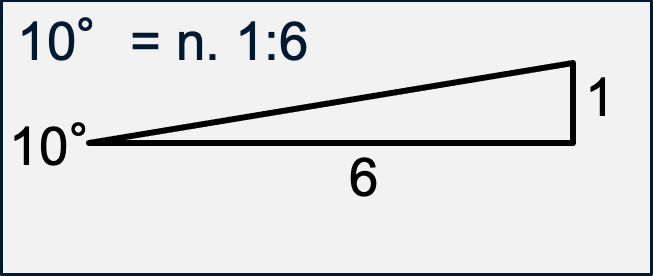 Rampin jyrkkyys <10° ja leveys min. 1 m
[Speaker Notes: Vna 205/2009 31 § Kulkutiet
Kaikille työskentelypaikoille on järjestettävä riittävästi turvallisia, tarkoituksenmukaisia, helposti käytettäviä, soveltuvia ja tarvittaessa selvästi merkittyjä kulkuteitä. Kulkutiet, lattiat, portaat, käytävät ja vastaavat on pidettävä sellaisessa kunnossa, että liukastumis-, kompastumis- ja putoamisvaara on mahdollisimman vähäinen.
Työskentelykohteisiin tulee järjestää turvallinen kulku ottaen huomioon muun muassa kulkukertojen tiheys, työskentelypaikan korkeus ja työskentelyn kesto.
Portaat ja kulkutiet on tehtävä vähintään 0,6 metriä leveiksi. Kuljetussiltojen leveyden on oltava vähintään 1,0 metriä.
Rakenteista ulkonevat teräkset, pultit ja muut tapaturman vaaraa aiheuttavat esineet on katkaistava, suojattava tai taivutettava.]